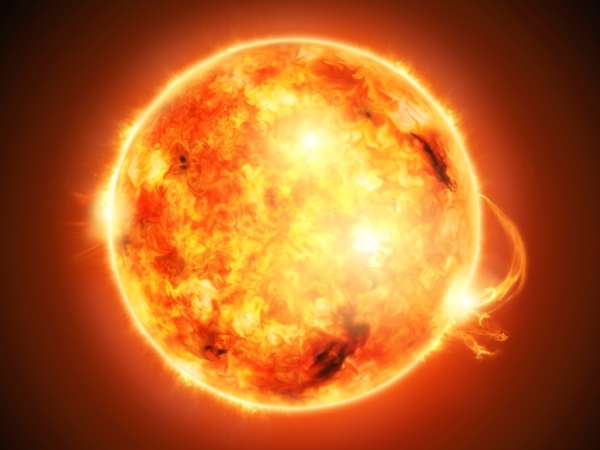 Fun Facts about
The SUN
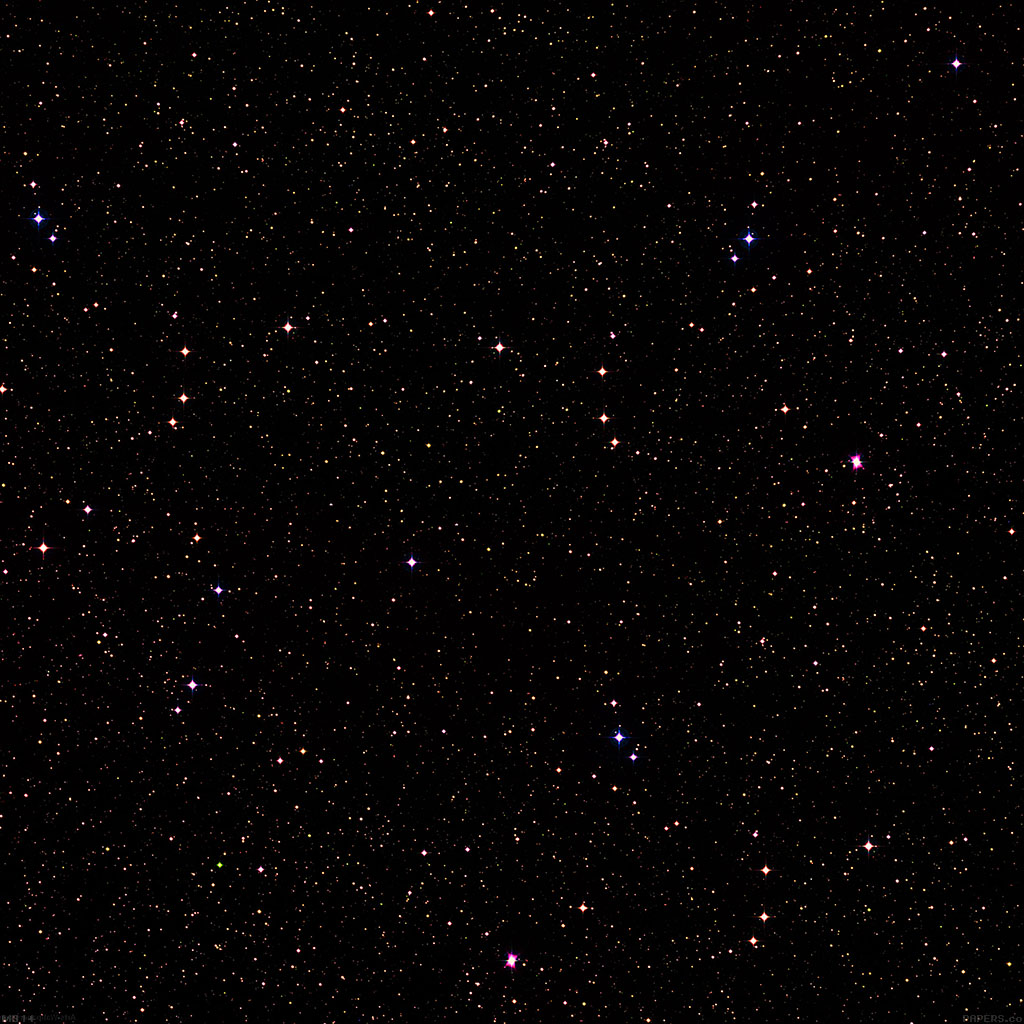 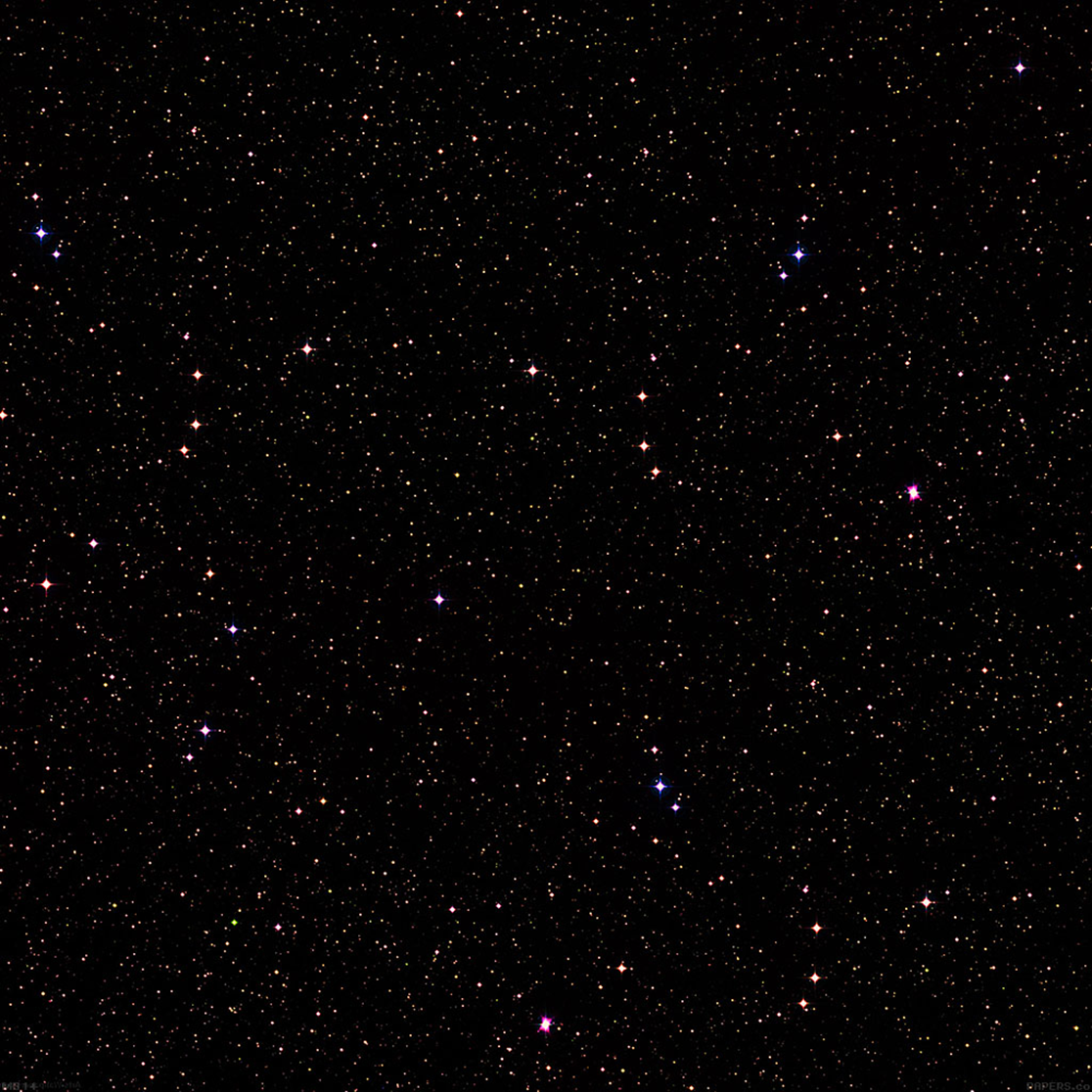 Most Scientist say the sun is about 4.6 millions years old.
The sun is a Yellow Dwarf star.
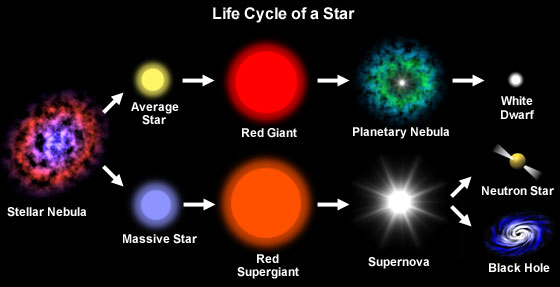 Eventually the sun will be a white dwarf and almost the size of earth.
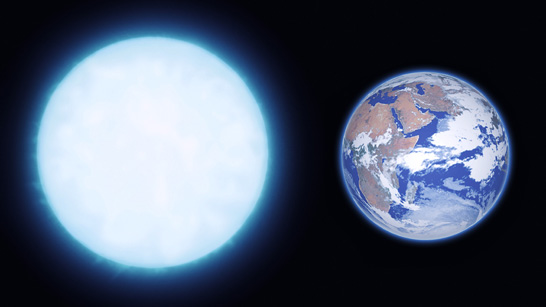 The surface of the sun is 5,500 degrees Celsius (10,000 F)










The core of the sun is 15 million degrees C (27 million F)
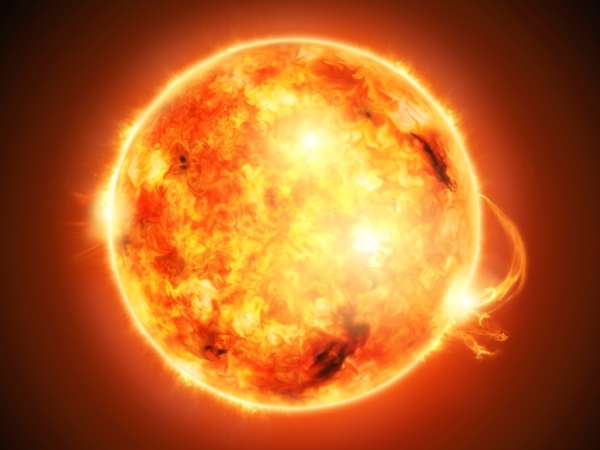 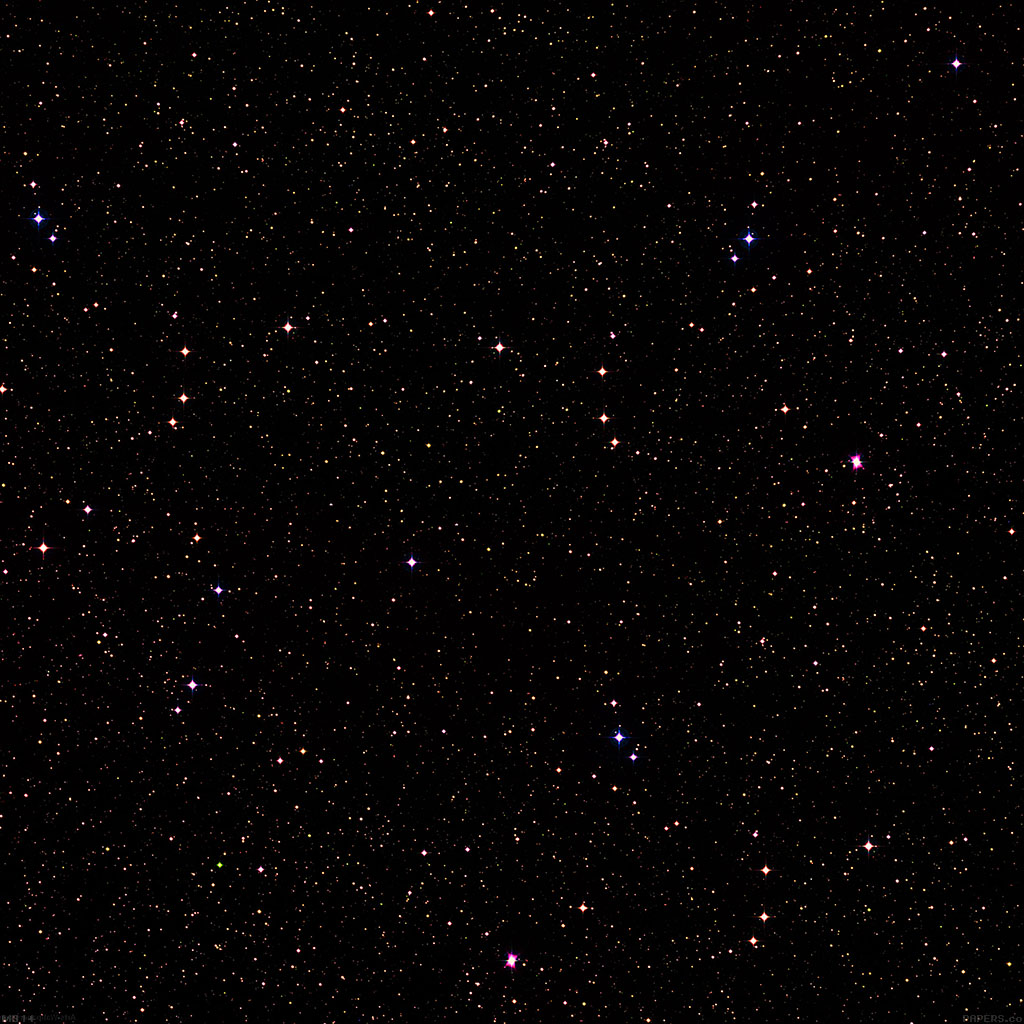 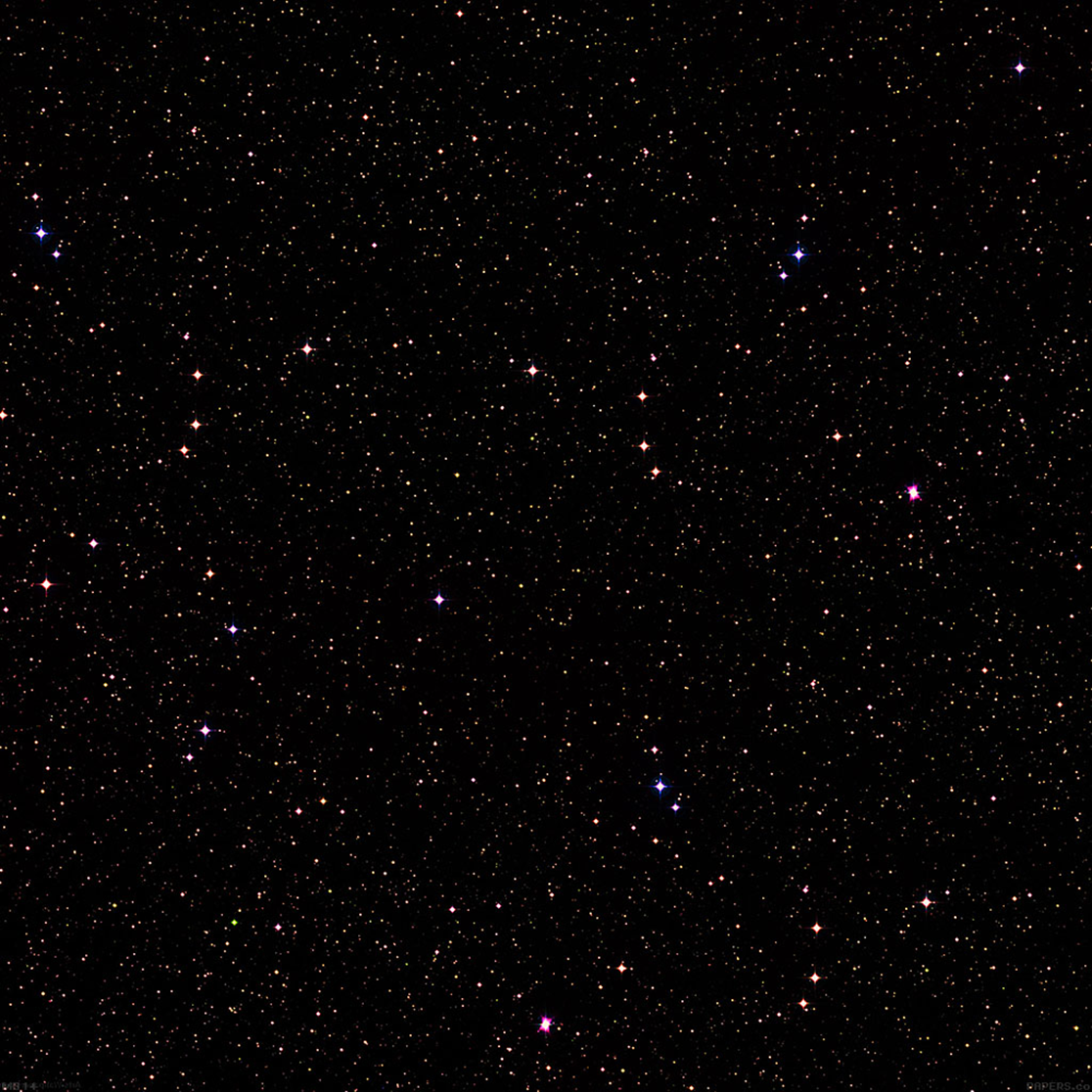 The sun is made up of Hydrogen (70%) and Helium (28%)
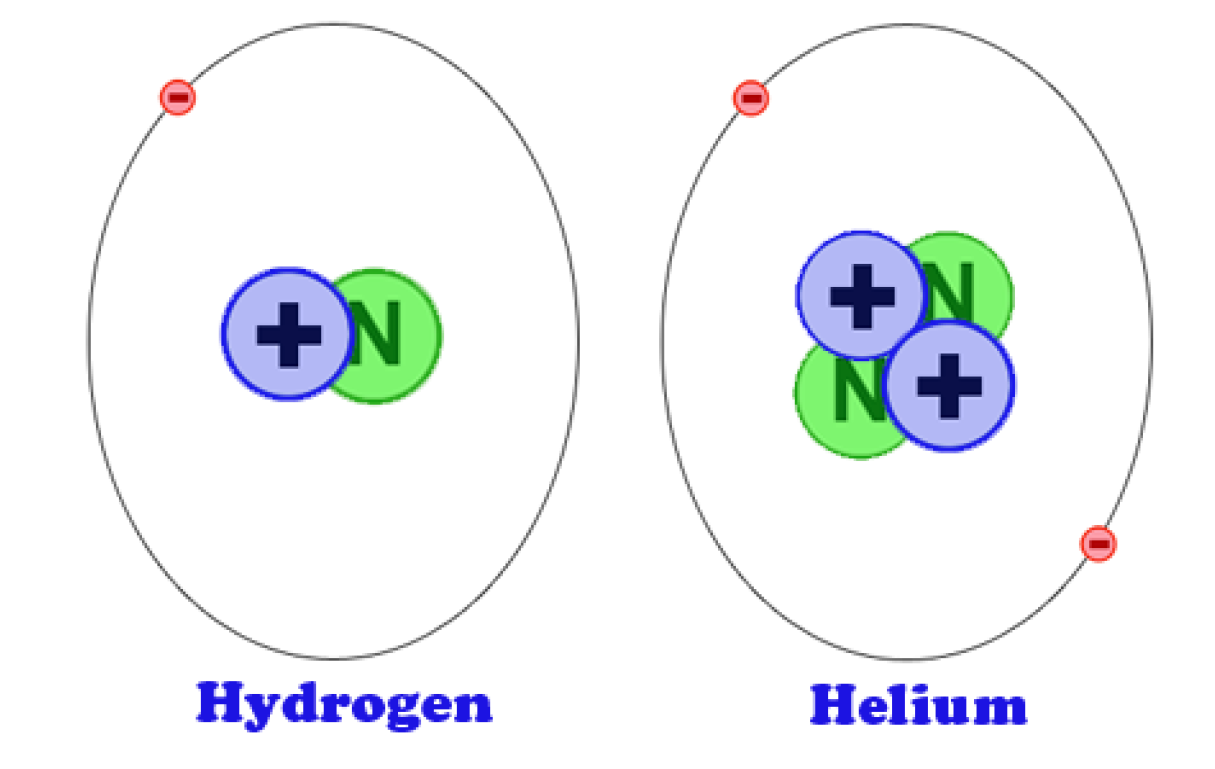 Deep inside a star, hydrogen atoms are constantly 
being converted by fusion into helium atoms